Training the Gut, Training Low, and Training high
NUTD 337
Causes of GI discomfort
CHO intestinal absorption
Train your gut
Essential to train
The gut on CHO consumption 
Training increase CHO delivery to the blood stream

What CHO
Better performance with CHO blend vs single type
More power in cycling (currel & Jeuknesdrop 2008)
NO GI discomfort
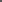 Source: Jeukendrup 2014 (http//bit.ly/2QINjYO)
Why train
Why train
Blend increases CHO oxidation
Increased SGLT1 expression

Gut Microbiota
Need CHO to ferment
No CHO will go for PRO and fat
Creates GI discomfort
Training the gut
Training Low or High
The goal
You eat to
 train….you don’t train to eat!
to meet the demands of the game
to improve your performance
CHO most important macronutrient for performance
Periodize
Changing your diet patterns to achieve smaller non performance related goals to reach your greater performance related goal
CHO need for athletes
Source: https://sugar.ca/Sugars-and-Health/Physical-Activity.aspx
Your instruments
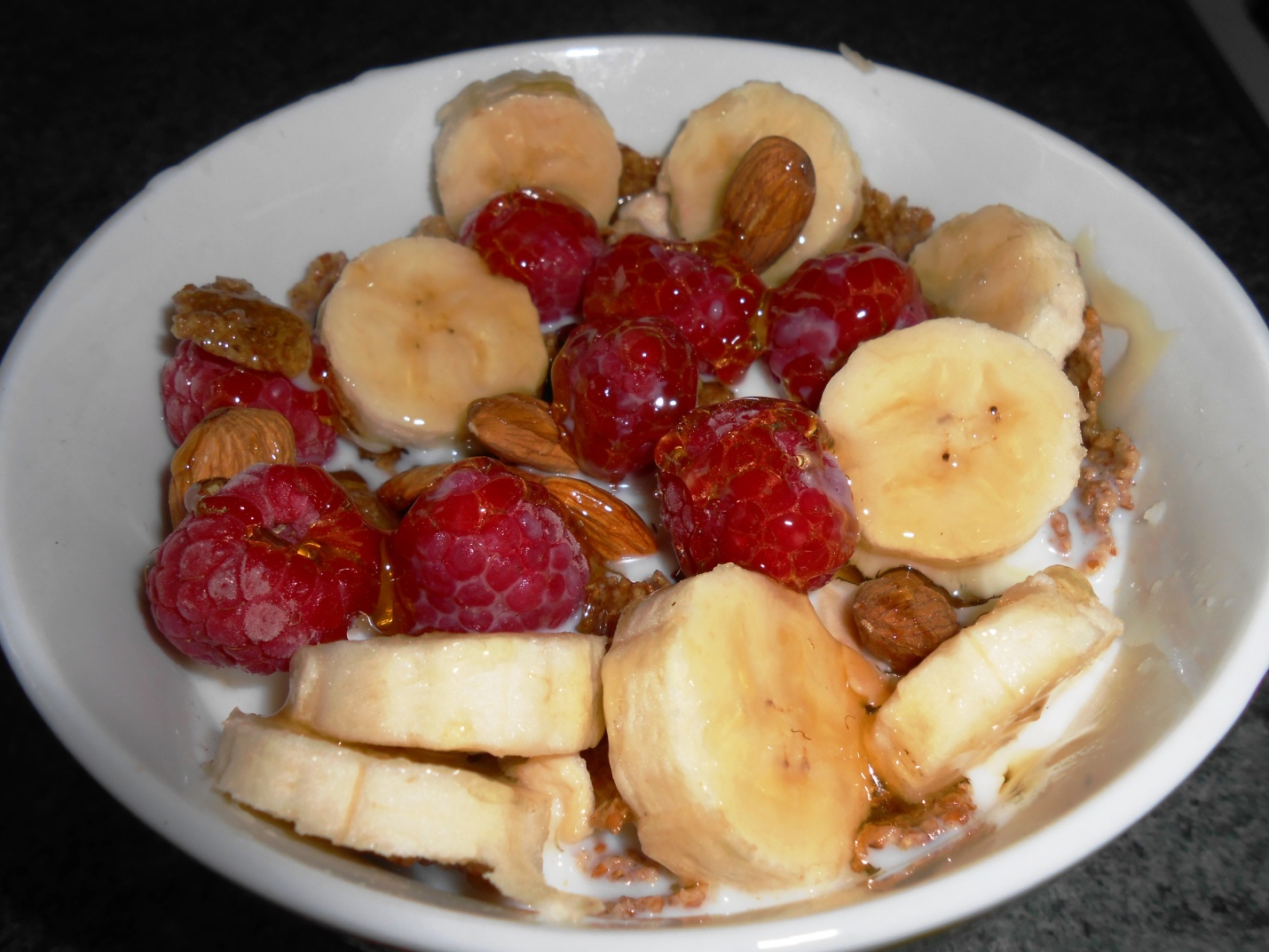 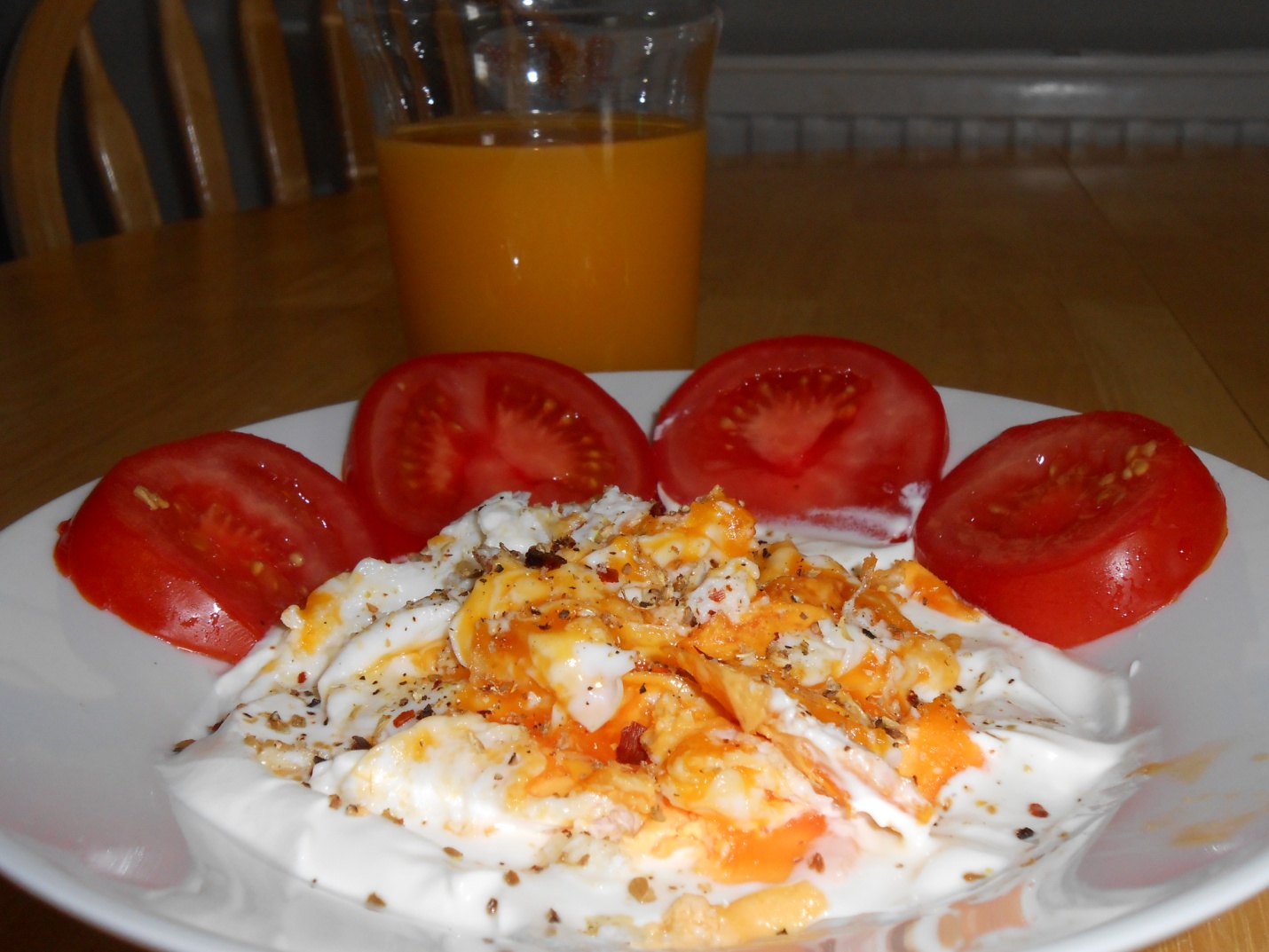 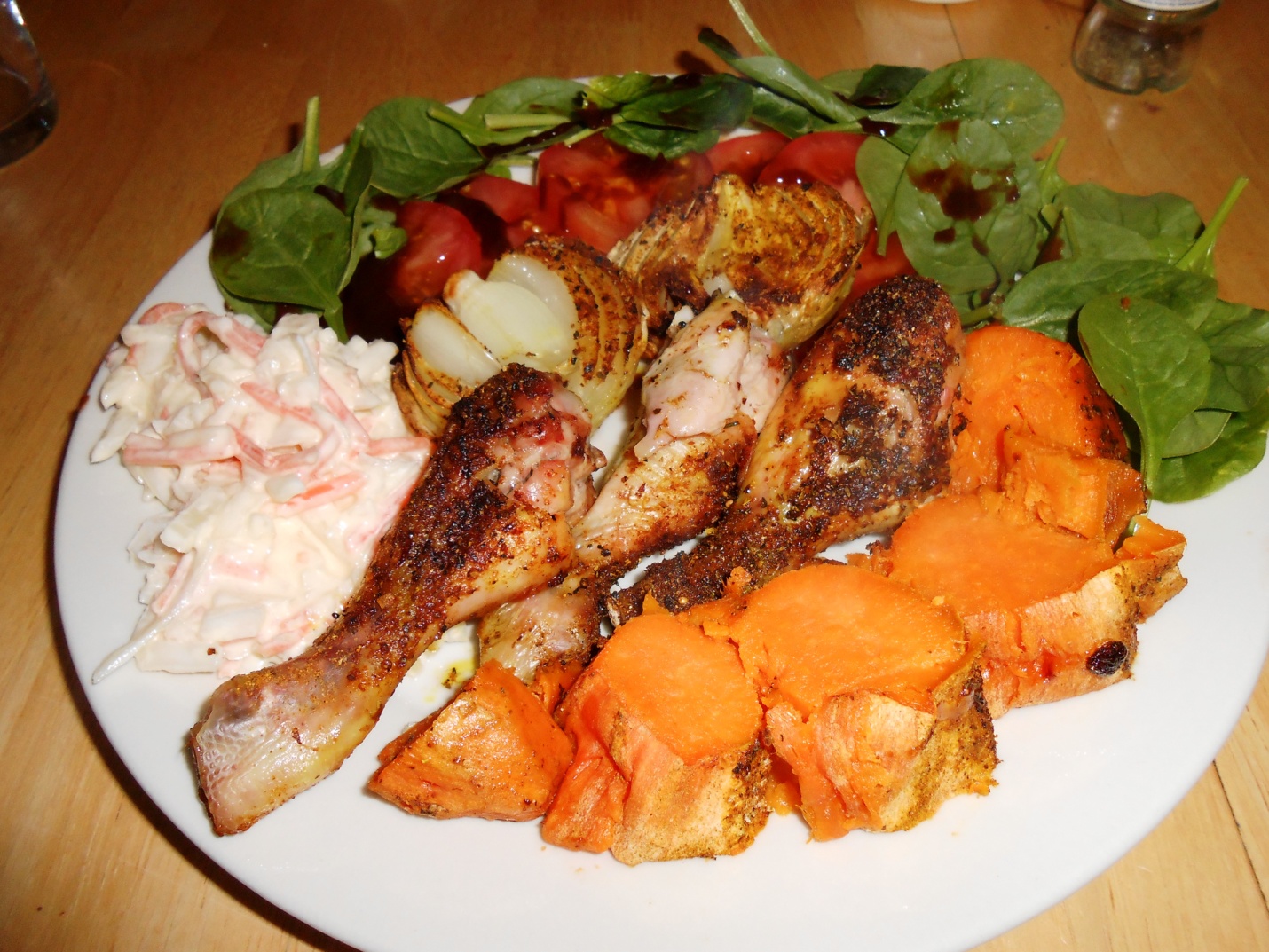 Lessons
Train low is done maxium 3 days/week

Train low does not mean don’t eat CHO…just limit

Recover high means fuel with CHO
Before session
After session starting with 1 to 1.2 g/kg CHO from 1st hour for 4 hours
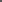 Source: Burke & Howley 2018, http:/goo.gl/MRjqFM
Let make a weekly session
Give color codes for the type of training
Make a one week plan
Not graded